Relate and define elements of the urban heritage of [CITY 1] according to each of the criteria(on). Define their heritage importance.
Why is the city of [CITY 1] inscribed on the World Heritage List? 
Write down the criteria(on) used by UNESCO.
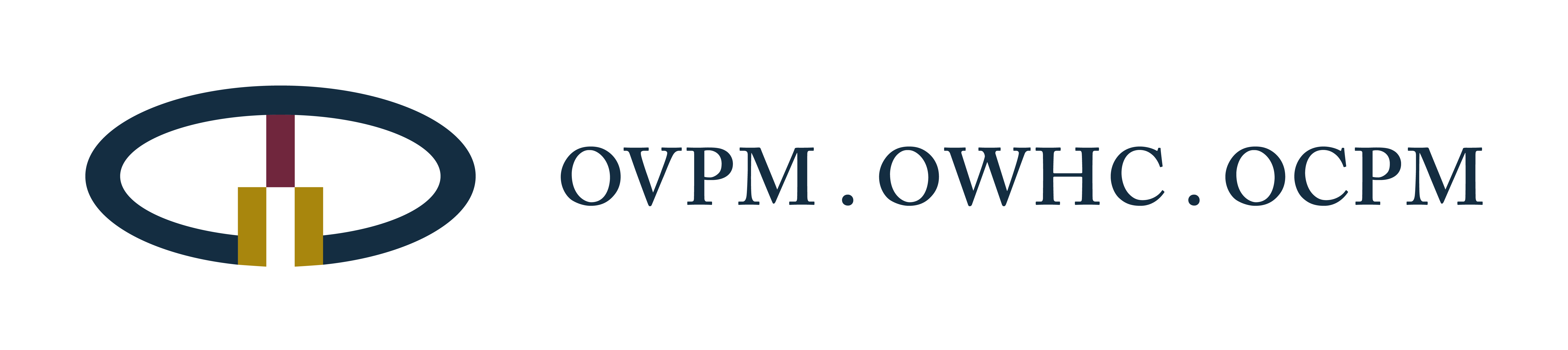 City 1
City 2
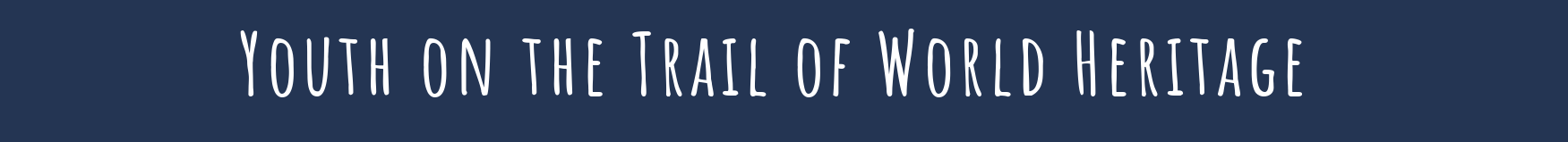 Place the pictures of the World Heritage site of [CITY 1] here.
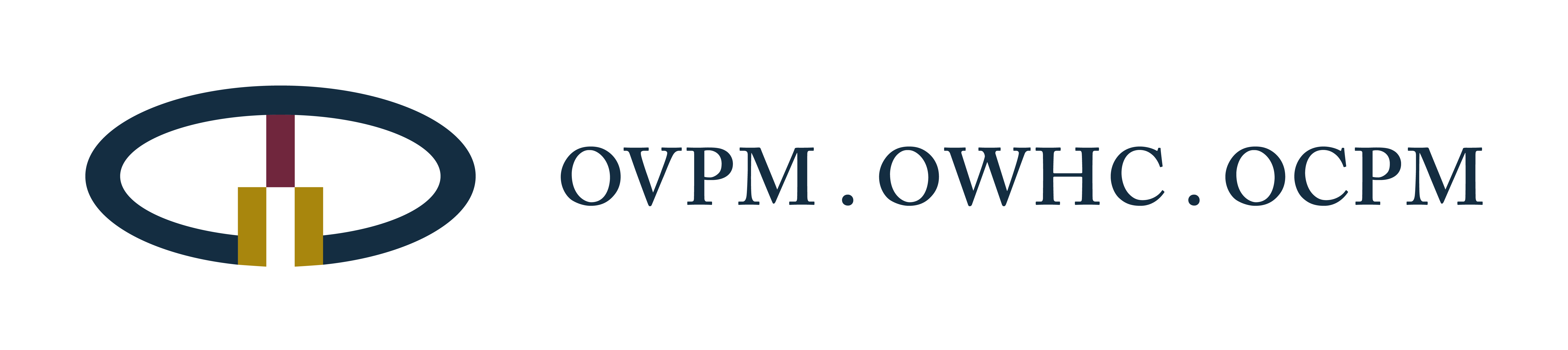 City 1
City 2
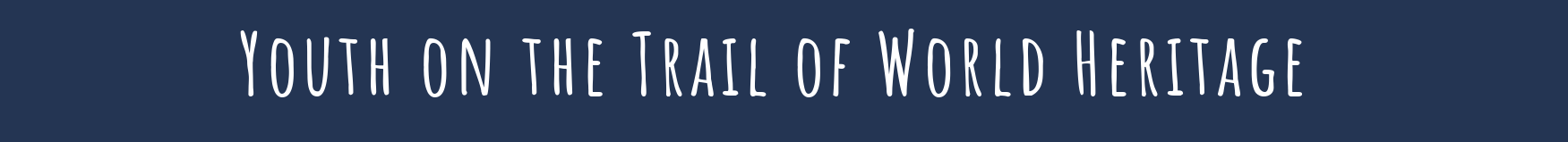 Relate and define elements of the urban heritage of [CITY 2] according to each of the criteria(on). Define their heritage importance.
Why is the city of [CITY 2] inscribed on the World Heritage List? 
Write down the criteria(on) used by UNESCO.
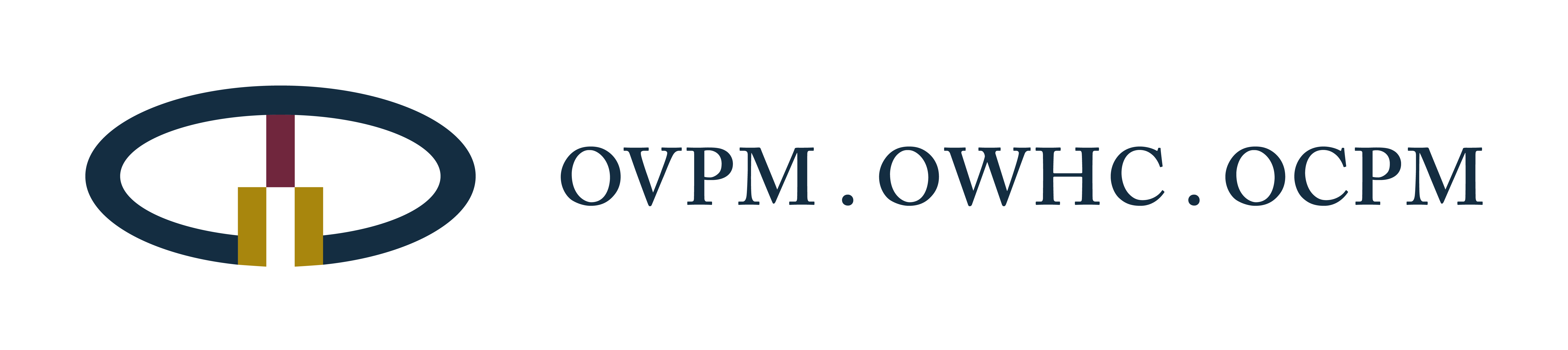 City 1
City 2
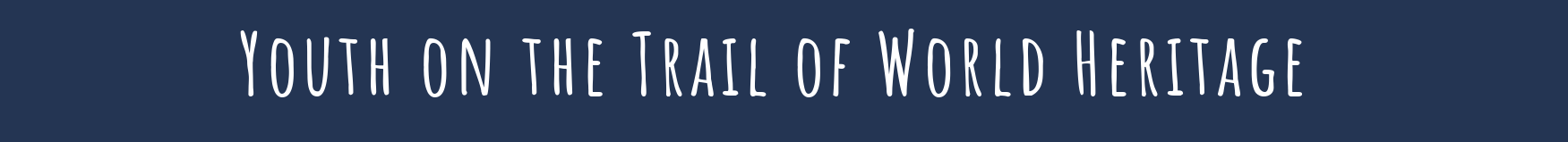 Place the pictures of the World Heritage site of [CITY 2] here.
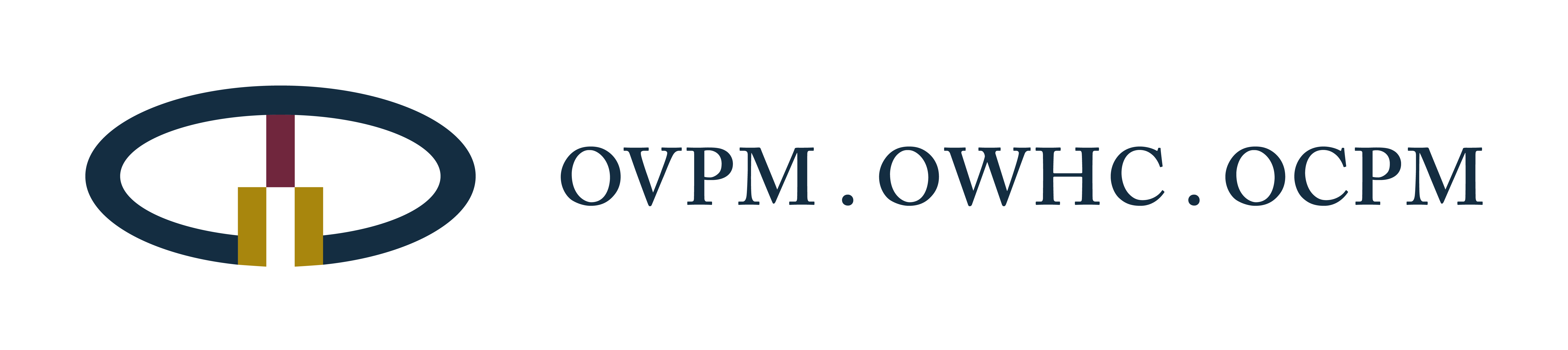 City 1
City 2
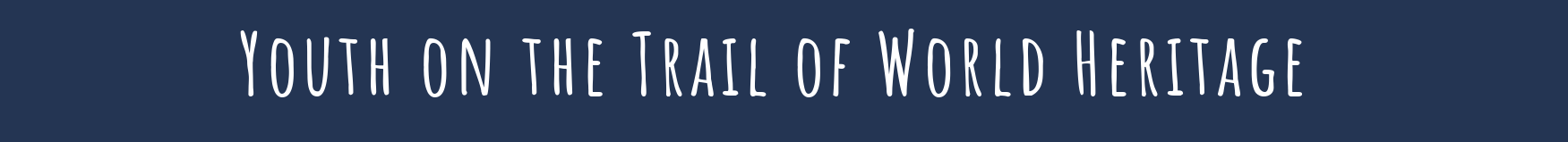 Write a text on one of the challenges related to the management of the urban heritage that both [CITY 1] and [CITY 2] face and propose solutions. If necessary, add more pictures, text or slides. Any additional information or analysis is welcome!
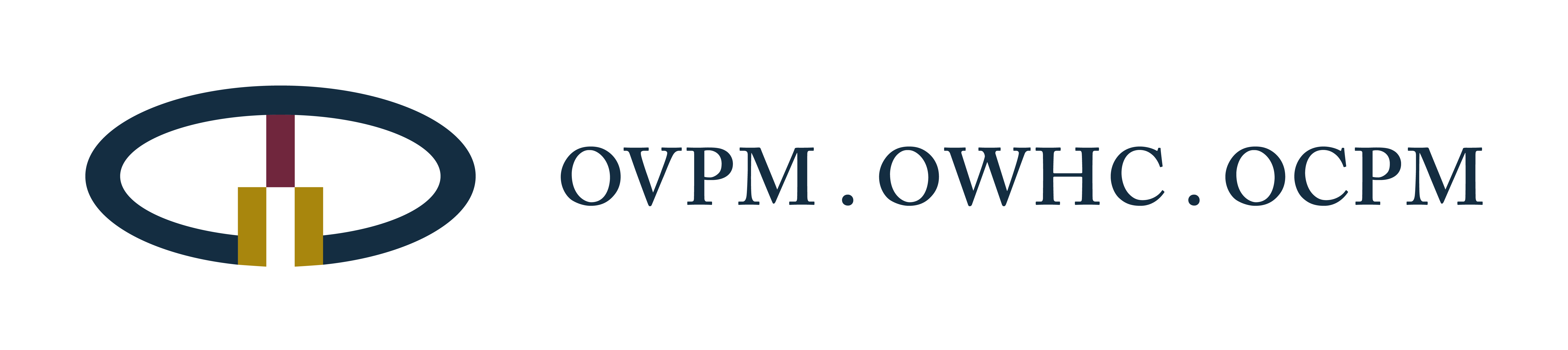 City 1
City 2
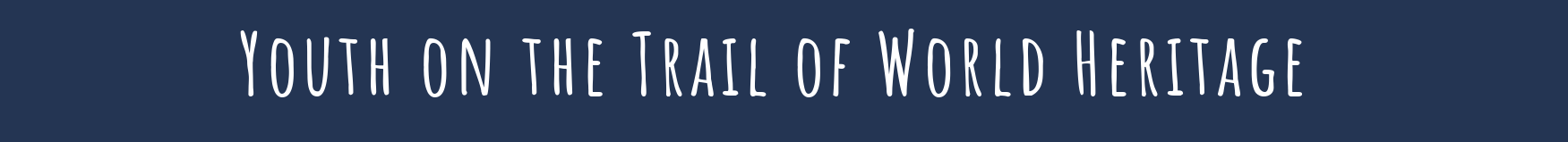 Names of teammates (from the 2 schools):